Презентация 
«Природные зоны России»
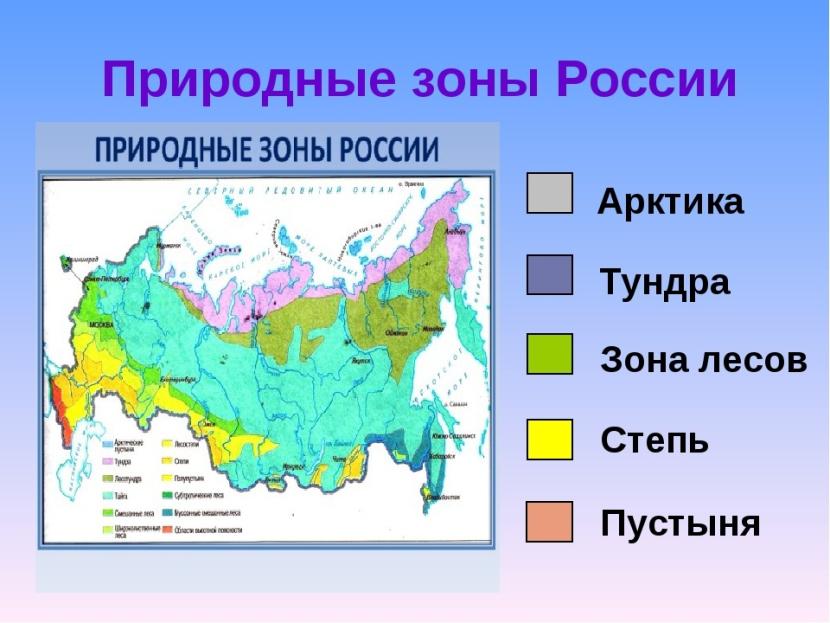 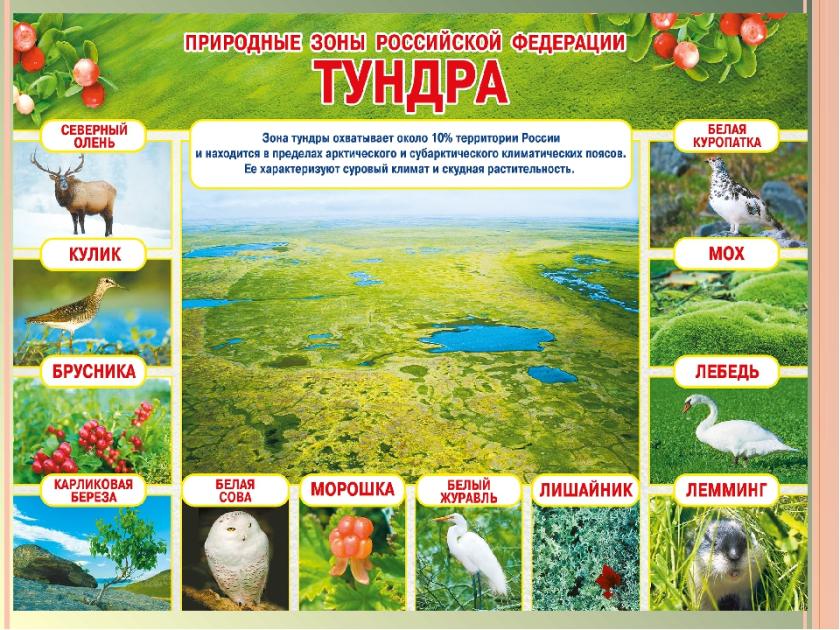 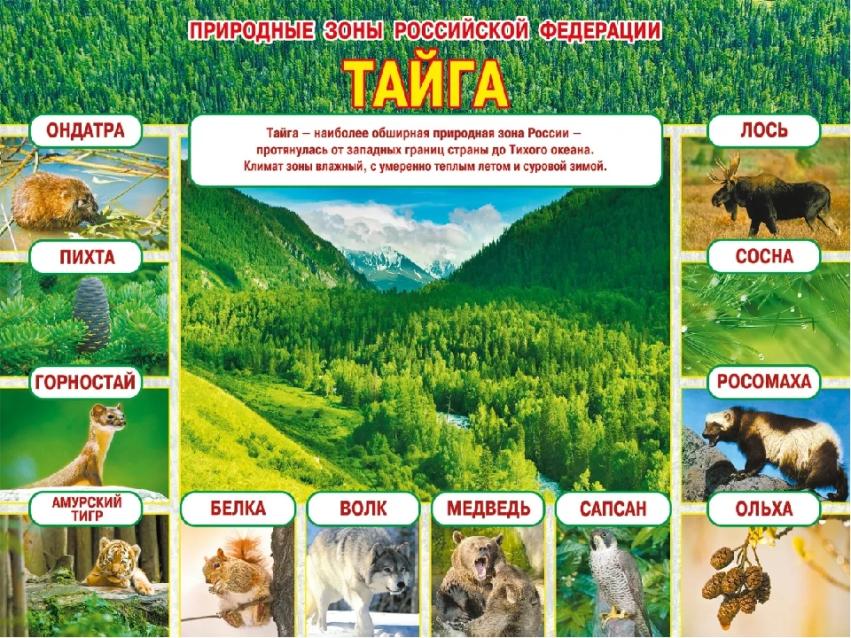 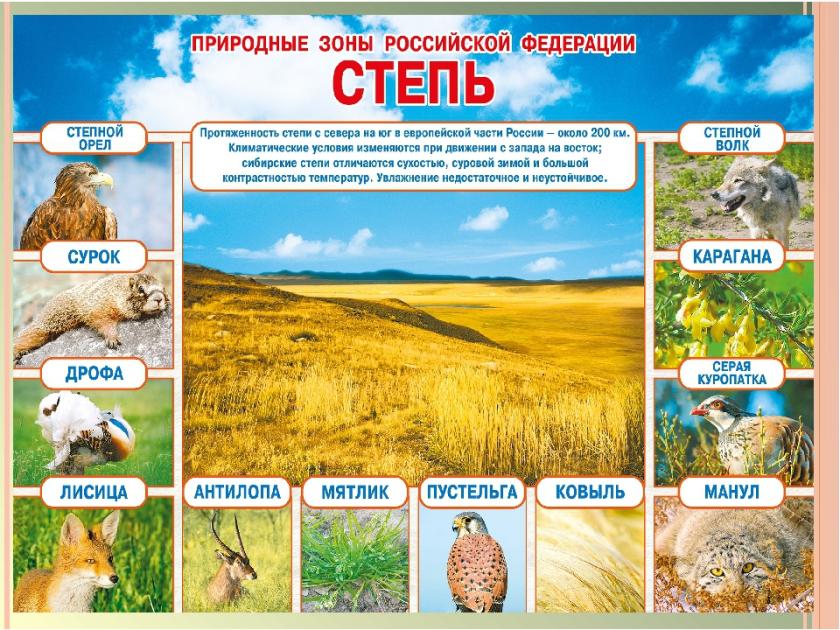 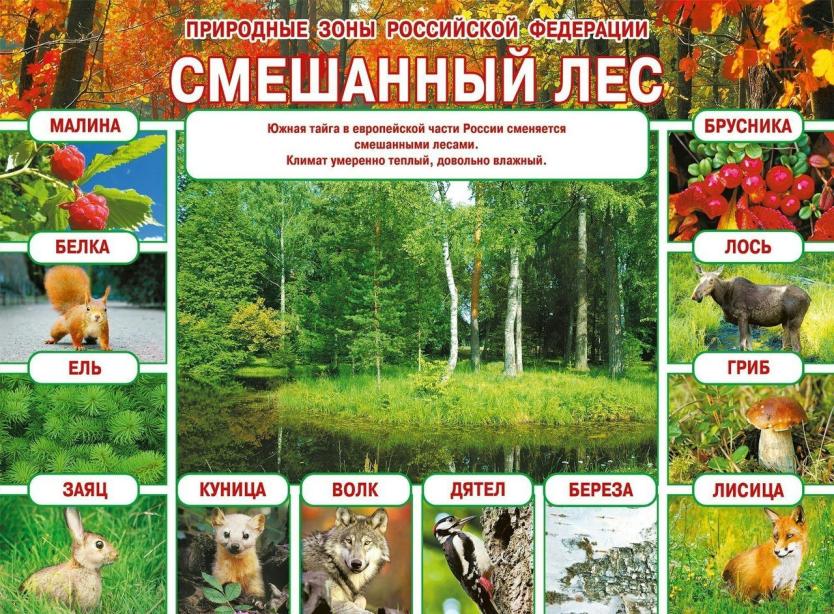 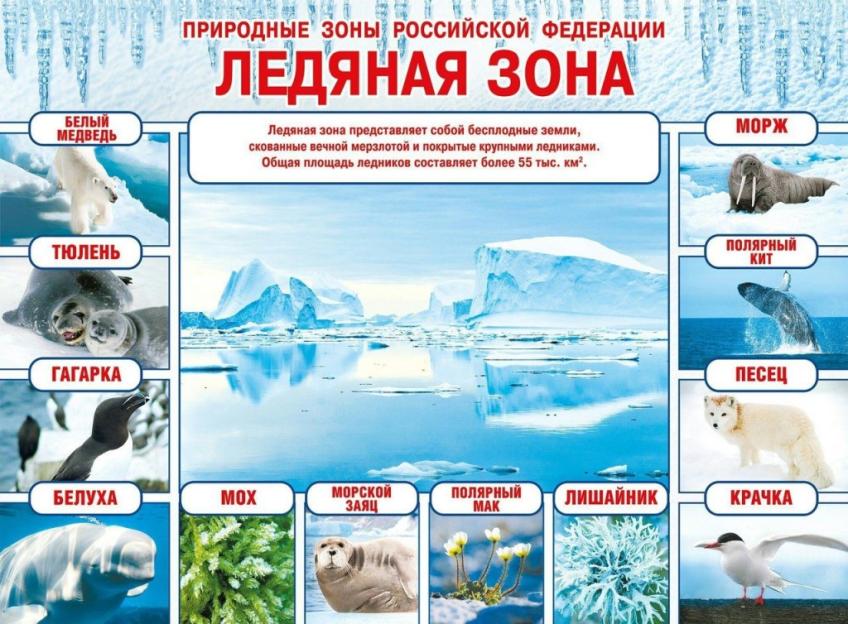 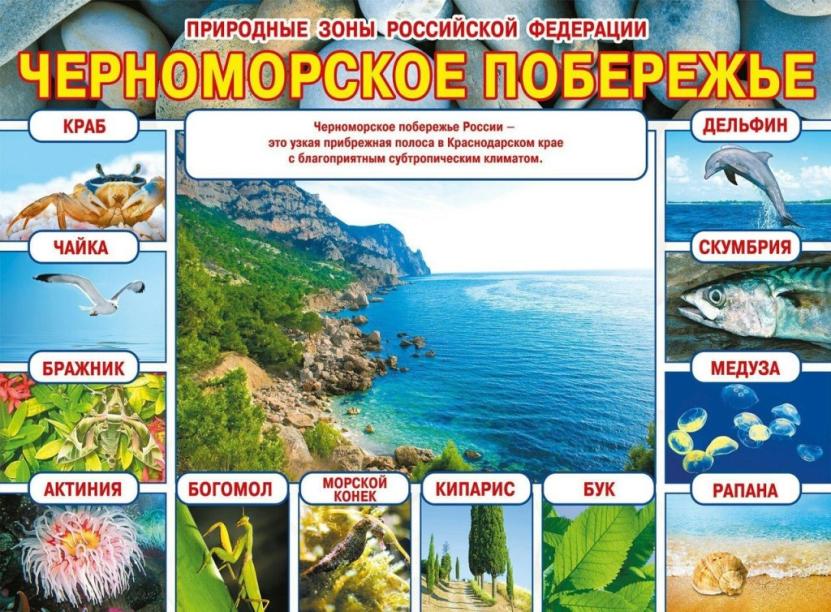 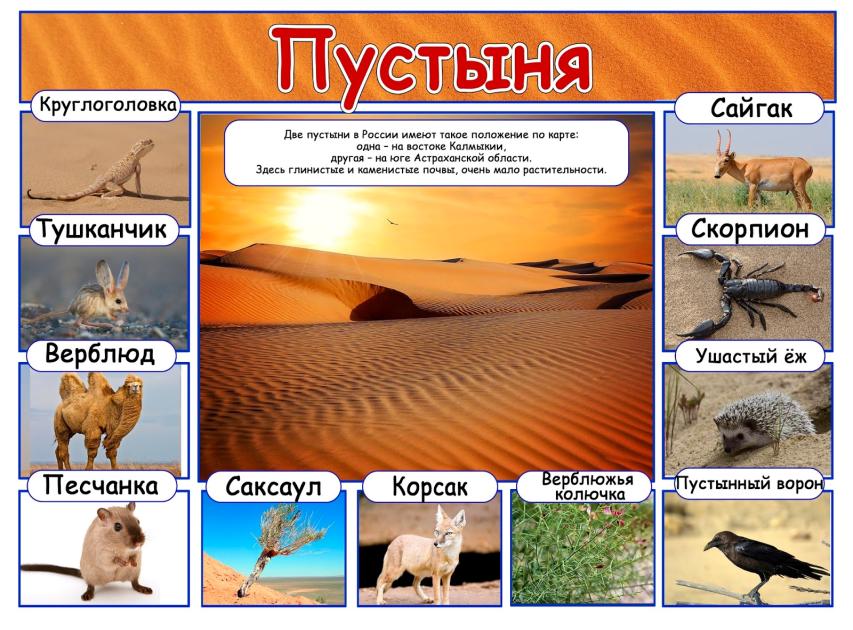 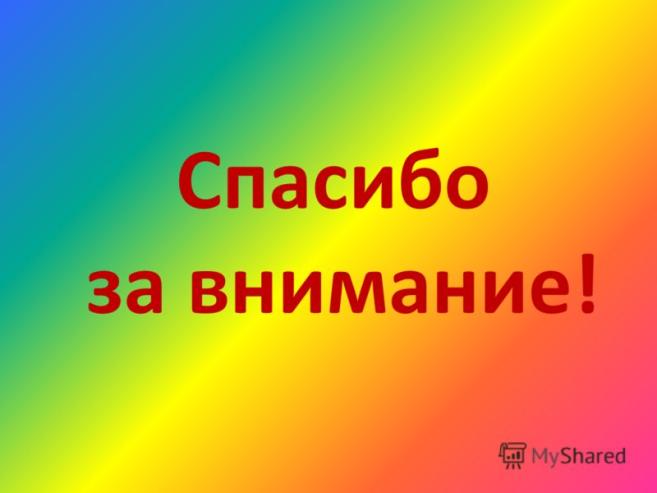